The Art of Rhetoric:
Ethos, Pathos, and Logos
Rhetoric:
the practice of communicating argument effectively
Aristotle created the concept of rhetoric while he was working with teacher and mentor, Plato.  

 He defined ethos, pathos, and logos as the prime components of rhetoric.

Ethos is Greek for “character”.

Pathos is Greek for “experience”.

Logos is Greek for “word”.
Ethos:
establishes speaker credibility, trustworthiness, and believability.
While viewing the links below, determine whether the speaker is a credible source
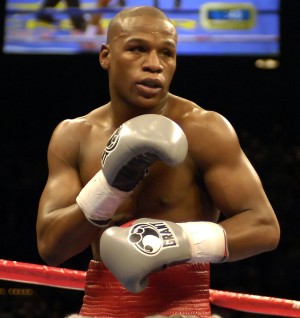 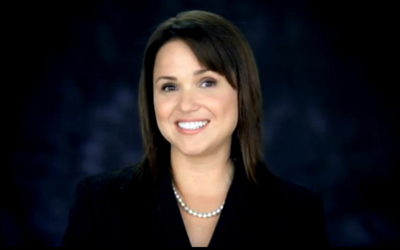 Ethos
How can I use ethos in my argumentative essay?
Establish the right tone
 
Ex.) the difference between “be quiet” and “shut up”

 Particularly important in how you approach your counterargument
Know your audience

Be aware of what is common knowledge about your topic and what is not

Don’t provide unnecessary information
Pathos:
creates an emotional response and establishes a connection between speaker and audience.
While viewing the links below, determine whether the speaker creates a connection with his or her audience.
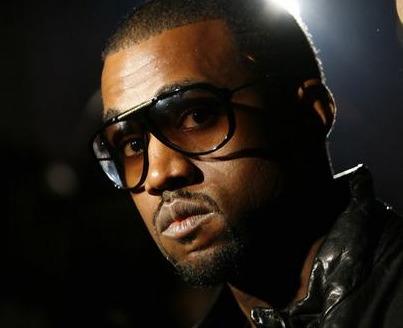 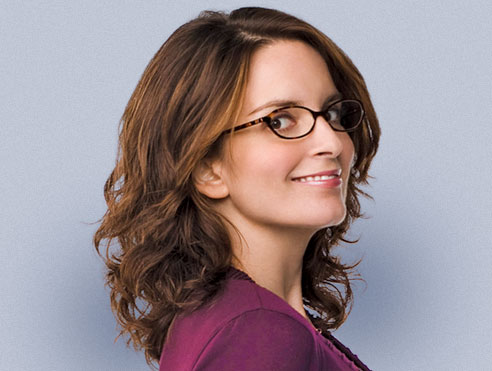 Pathos
How can I use pathos in my argumentative essay?
Use humor

An argumentative essay is a dialog between author and audience.  Humor makes readers more apt to listen to what you have to say
Tell a personal anecdote
 
Stories about actual experiences make you seem more authentic

 Helpful to use in introductory paragraphs; shows audience topic affects real people
Be relatable
 
Present yourself as a person instead of a font.  Your audience should think of you as a real person, not just a paper
Logos:
presents logic, reasoning, and facts.
While viewing the links below, determine whether the facts the speaker presents are relevant and valid.
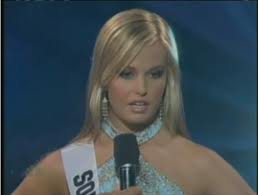 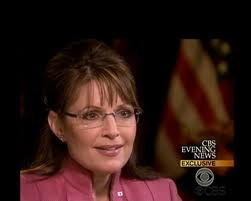 Logos
How can I use logos in my argumentative essay?
Use statistics

Statistics are the result of practiced, monitored, and measured study
Know your topic/Use legitimate sources
 
If you’re writing about sports, use prominent members in the field as sources.  And I don’t necessarily mean the playing field.
Define terms that may be unclear
 
You’re the expert, so write like one.
Theory into Practice
Determining the validity of an argument
As you watch Frank, Dennis, Dee, Mac, and Charlie present an argument to the court, take note of their use (or non-use) of ethos, pathos, and logos to determine whether they present a valid argument.
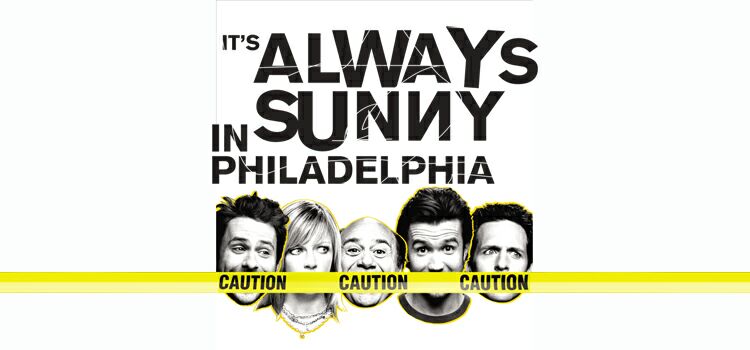 While writing your paper…
Ask yourself:
Do I present myself as a credible source? (Ethos)

Do I sound authentic, genuine, and real? (Pathos)

Is my information accurate? (Logos)